April
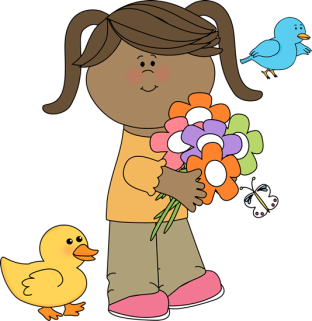 Mrs. Hamilton and Mrs. McDonald’s Class Newsletter 
April 13, 2018
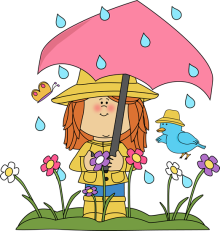 What we will be learning next week:
Next week we will begin our Dinosaur theme. We will be measuring bones and creating our own dinosaurs. We will also be excavating the chocolate chips out of cookies.
Important Dates: 
Friday, April 27th
PTO Fine Arts Night
6:30pm (K-5)
Alliteration Phrase:
Yolanda played with her yellow yo-yo yesterday. 
(Students may bring an item on Friday that begins with the same sound as yellow.)
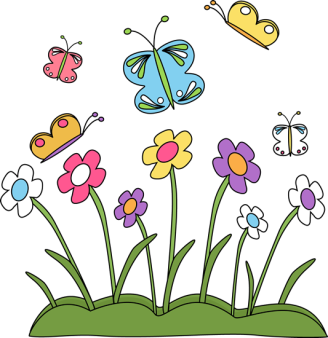 If you would like to place an April order you may do so online using our class code PKJWT.
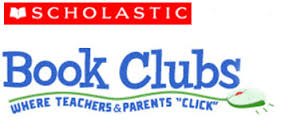 brooklynhamilton@pickenscountyschools.org